Evolution of geology and groundwater-geothermal systems in the Ōkataina caldera groundwater catchment*
White, P. A.
Leonard, G.S.
GNS Science
* Submitted to the Journal of Volcanology and Geothermal Research, May 2022.
Study area
Okataina groundwater catchment
Okataina groundwater catchment: cold and hot features
Models developed in eight periods
Greater Tarawera catchment – groundwater and surface water flows*
* GNS work for BOPRC: 
White, P.A., Mourot, F., Toews, M.W., Davids, B., 2020. Catchment boundaries of lakes in the greater Lake Tarawera area. GNS Science consultancy report 2018/188 for BOPRC. 39 p.
White, P.A., Toews, M.W., Tschritter, C., Lovett, A.P., 2016a. Nitrogen discharge from the groundwater system to lakes and streams in the greater Lake Tarawera catchment. GNS Science consultancy report 2015/108 for BOPRC. 81 p.
Age of geothermal systems – a palaeo-chronometer?
3D models: period 1 and period 2: Kapenga-Whakatane Graben
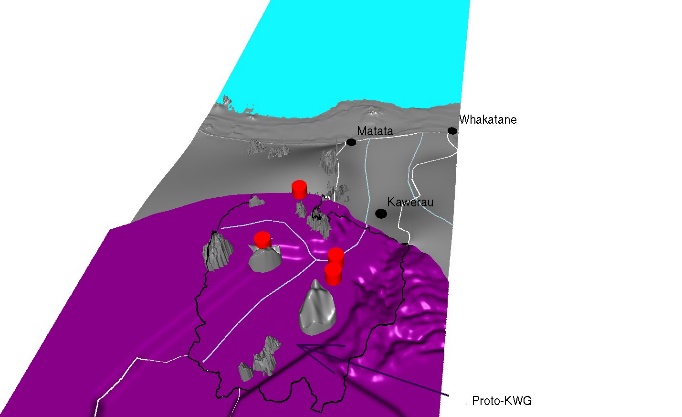 3D models: period 3 and period 4: Lake Matahina
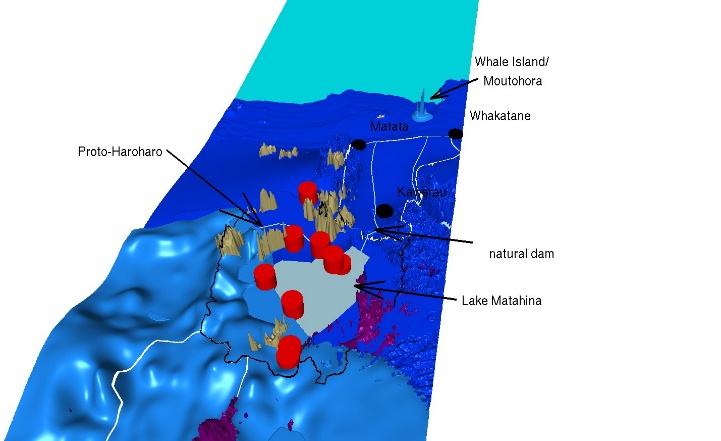 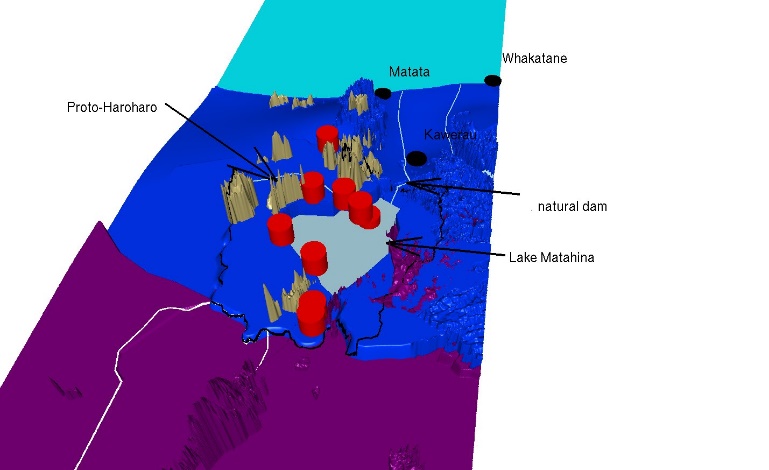 3D models: period 5 and period 6: Lake Haroharo
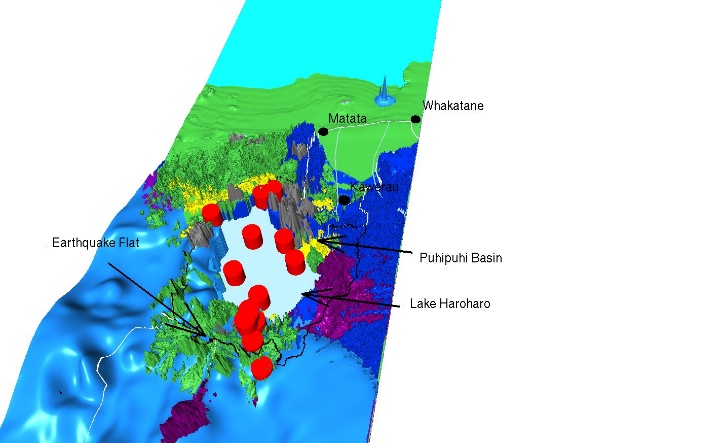 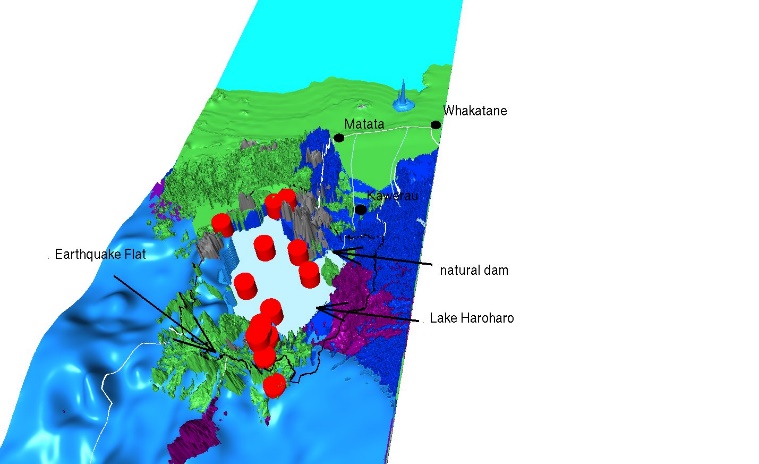 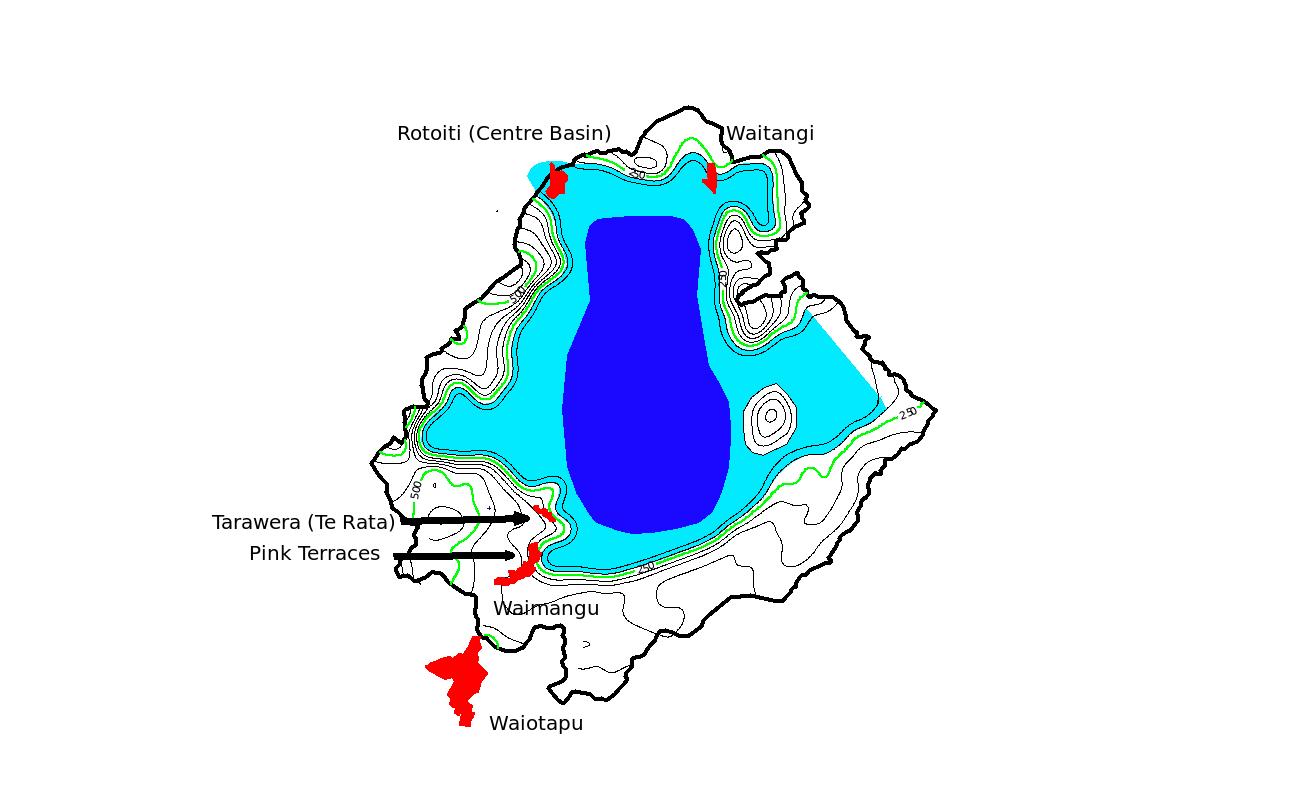 Period 5 – Lake Haroharo, groundwater and geothermal systems: most probably associated with lake shores
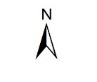 3D models: period 7 and period 8: Haroharo and Tarawera infill
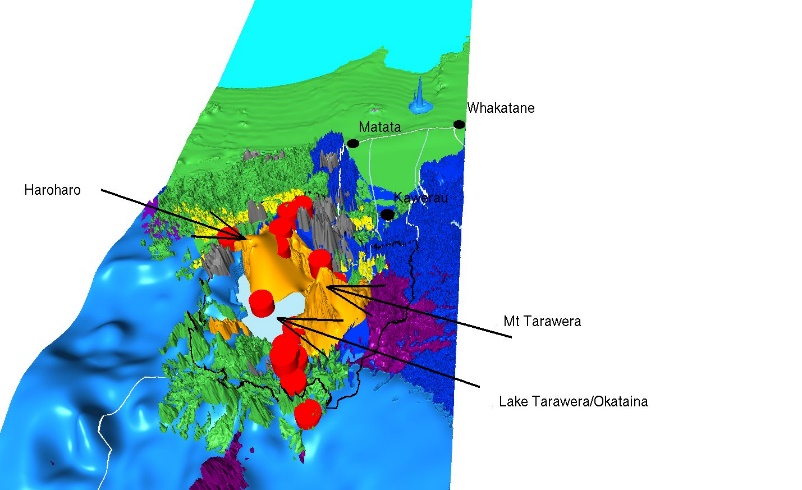 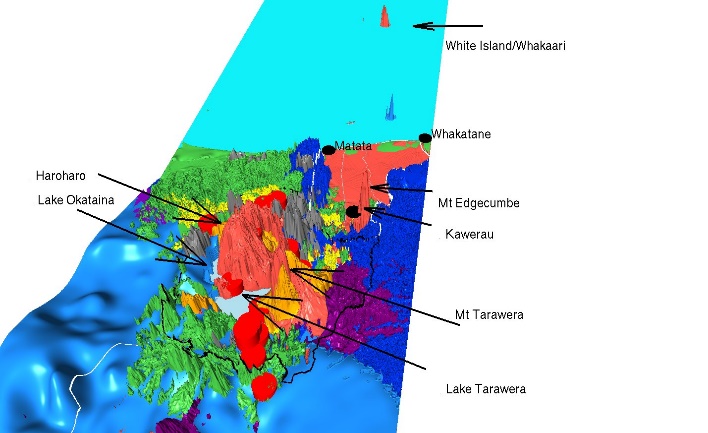 Thanks